Leveraging Local Scale Deep Autoencoder-based Models to Characterize Early Times of Global Atmospheric Transport
Fernández-Godino, M. G.1, Lucas, D. D. 1, Chung, W. T.2, Glascoe, L. G. 1, and Myers, S. C. 1
1 Lawrence Livermore National Laboratory, 2 Stanford University
P2.4-154
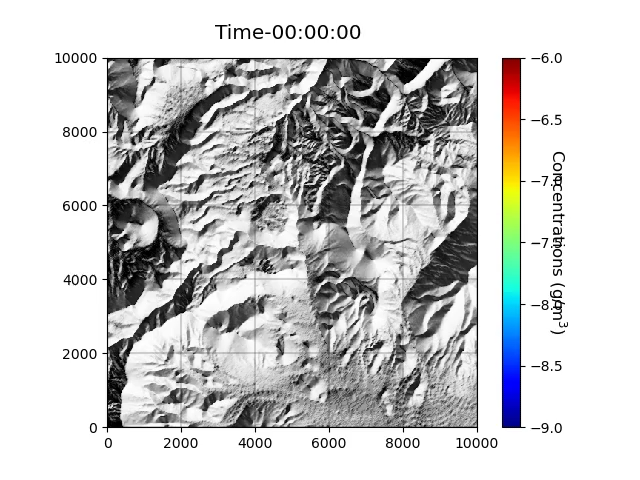 Fernández-Godino et al., 2023
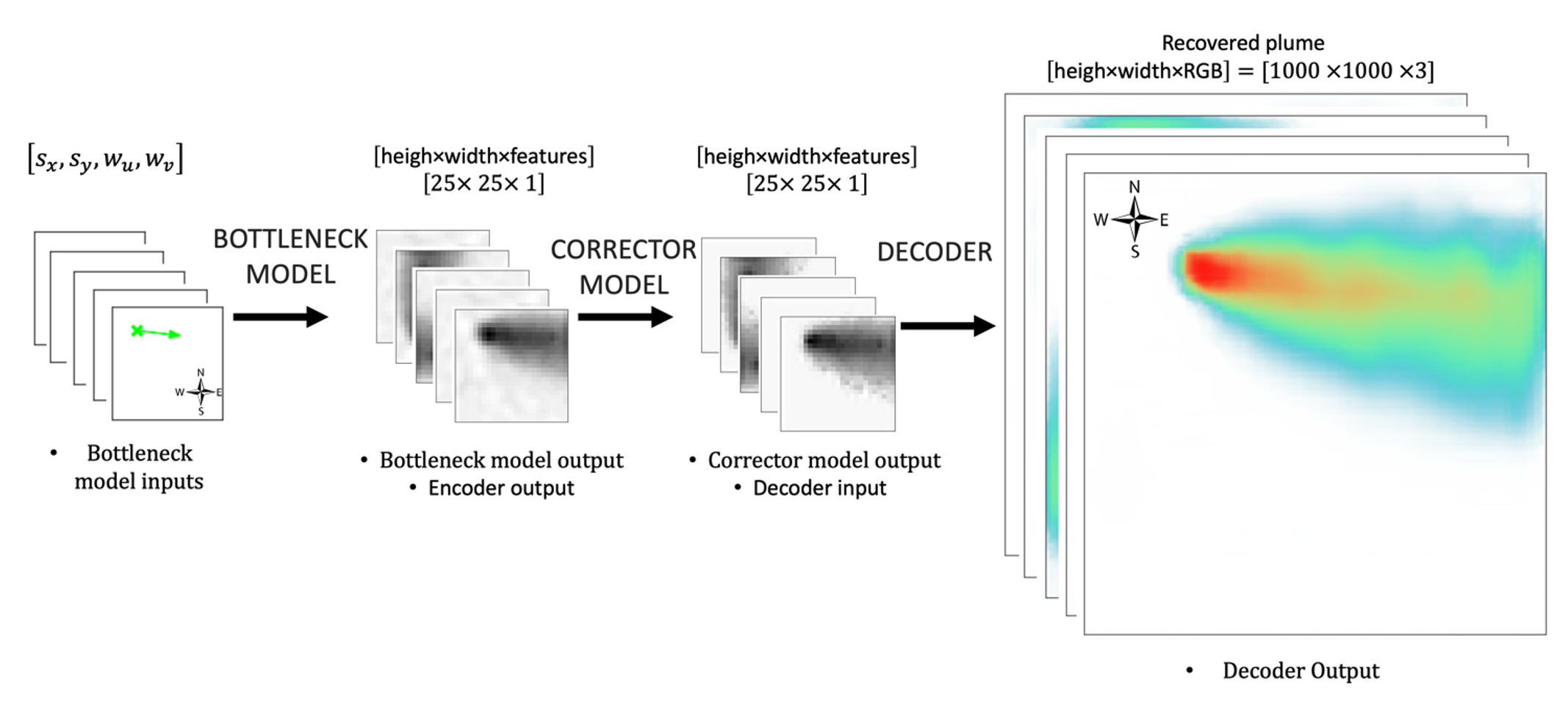 Wind speed direction fixed
Deep convolutional neural network-based autoencoders are used to exploit relationships in wind-driven spatial patterns (DATASET 1).
The encoder compresses the dimensionality to 0.02% of the original size, reducing the data dimension.
The full predictive model demonstrates an error of 8%, a figure of merit in space of 94%, and a precision-recall area under the curve of 0.93.
LOCAL SCALE MODEL ~ 101km
x
Release location 
variable
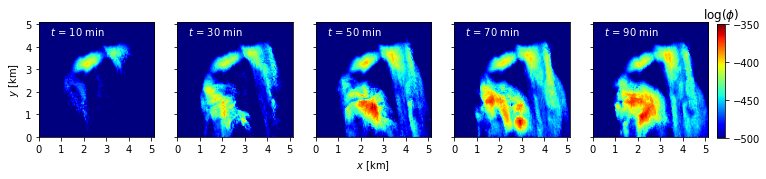 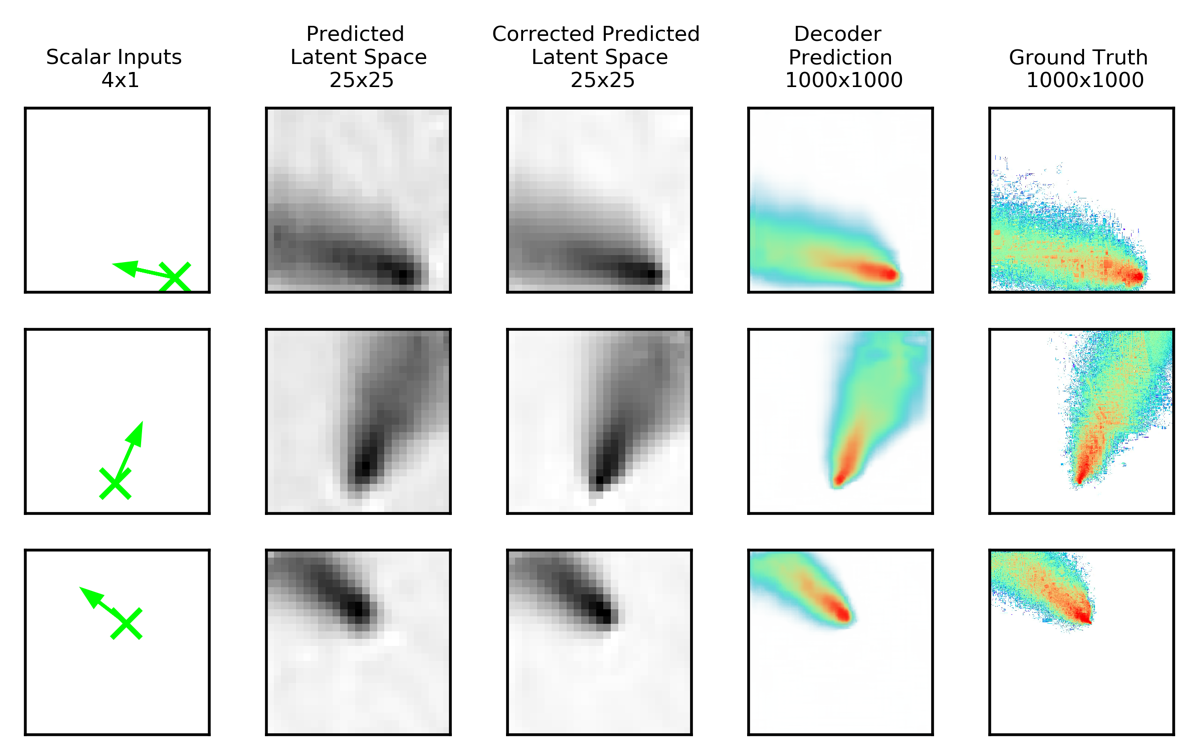 x
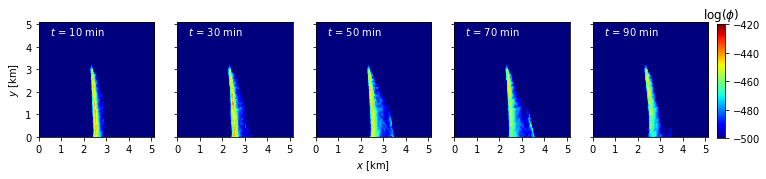 Two completely different spatial patterns after 90 minutes of continue release
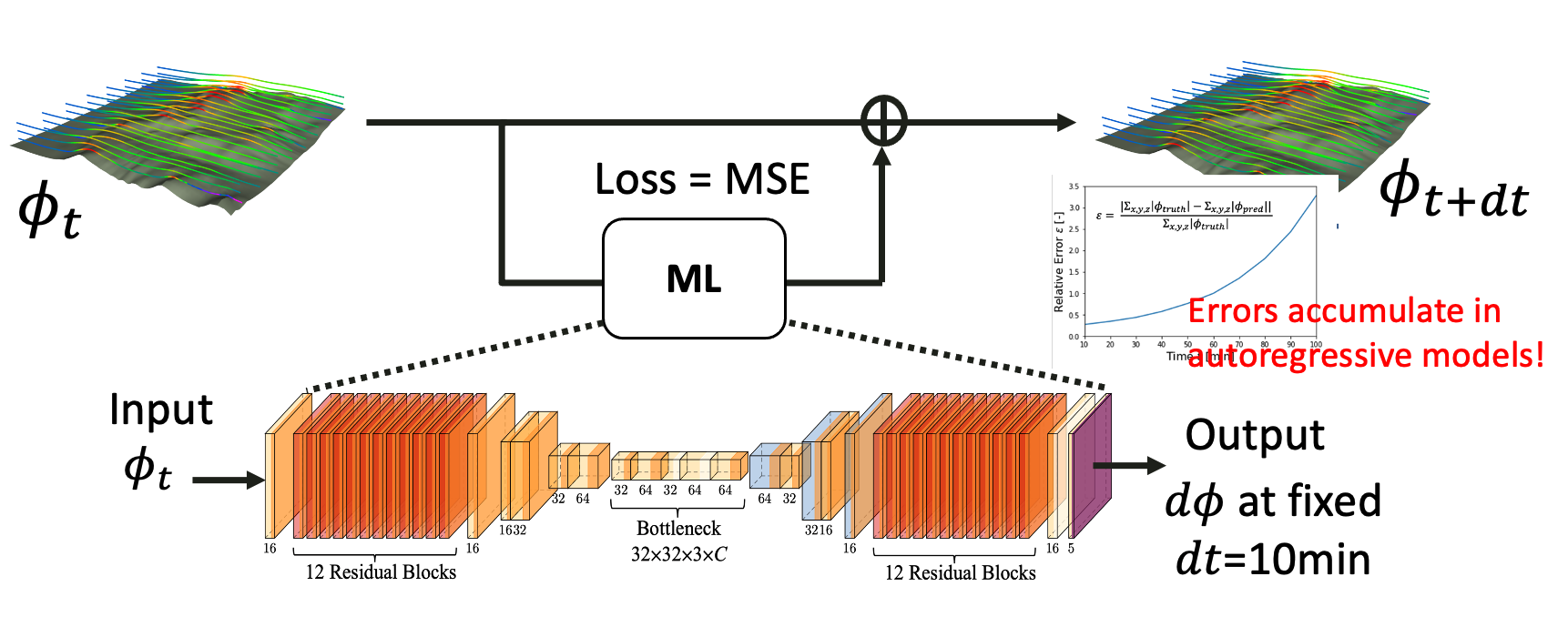 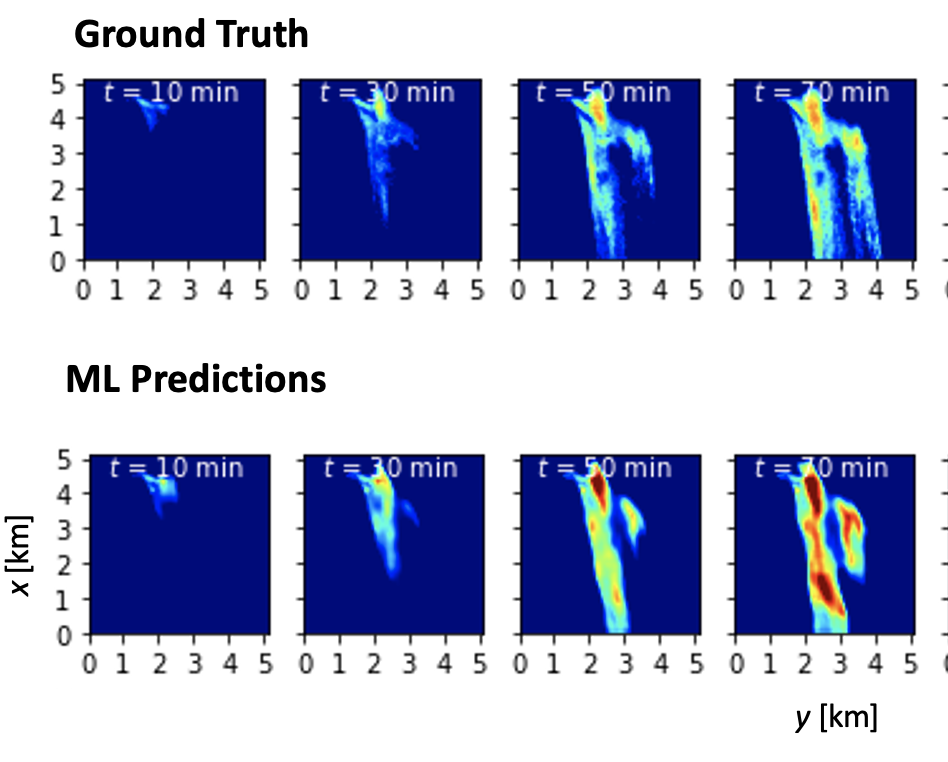 initial conditions
Chung et al., 2022
De Meutter & Hoffman, 2020
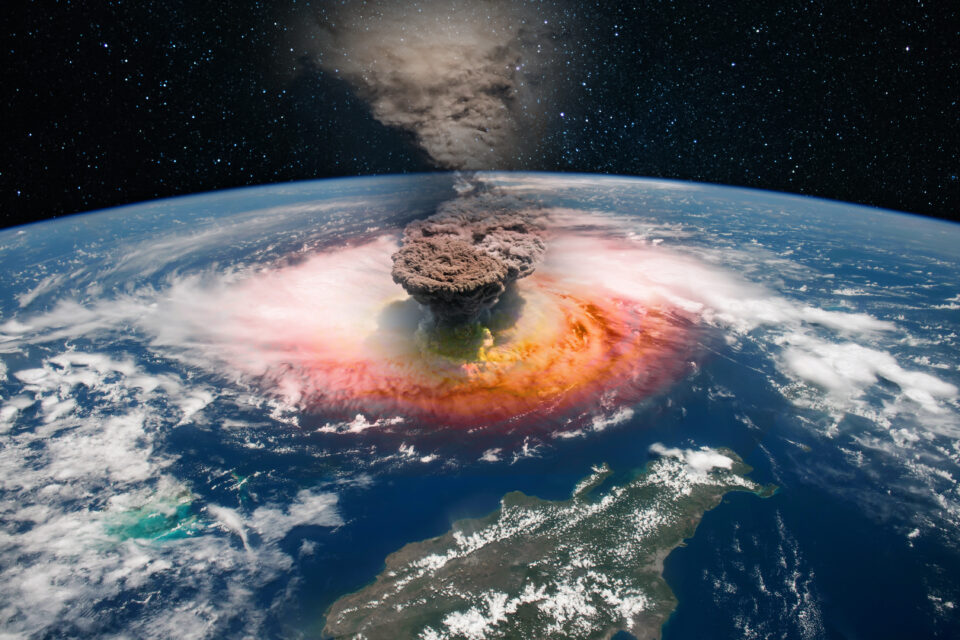 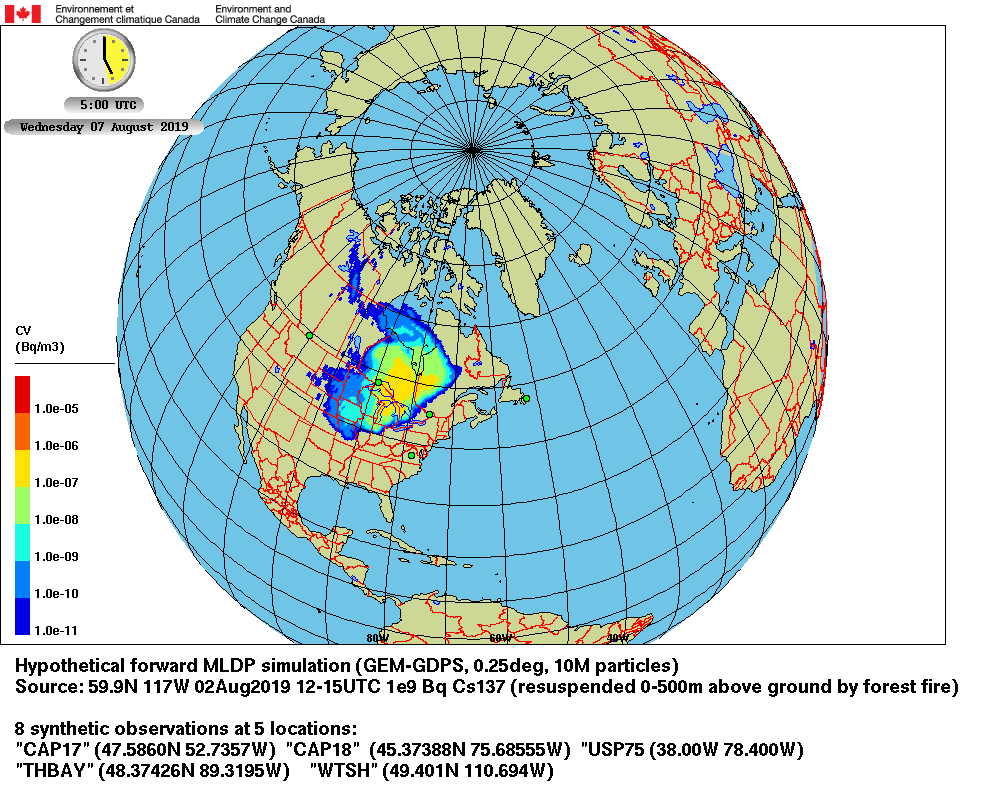 GLOBAL SCALE MODELS ~ 104 km
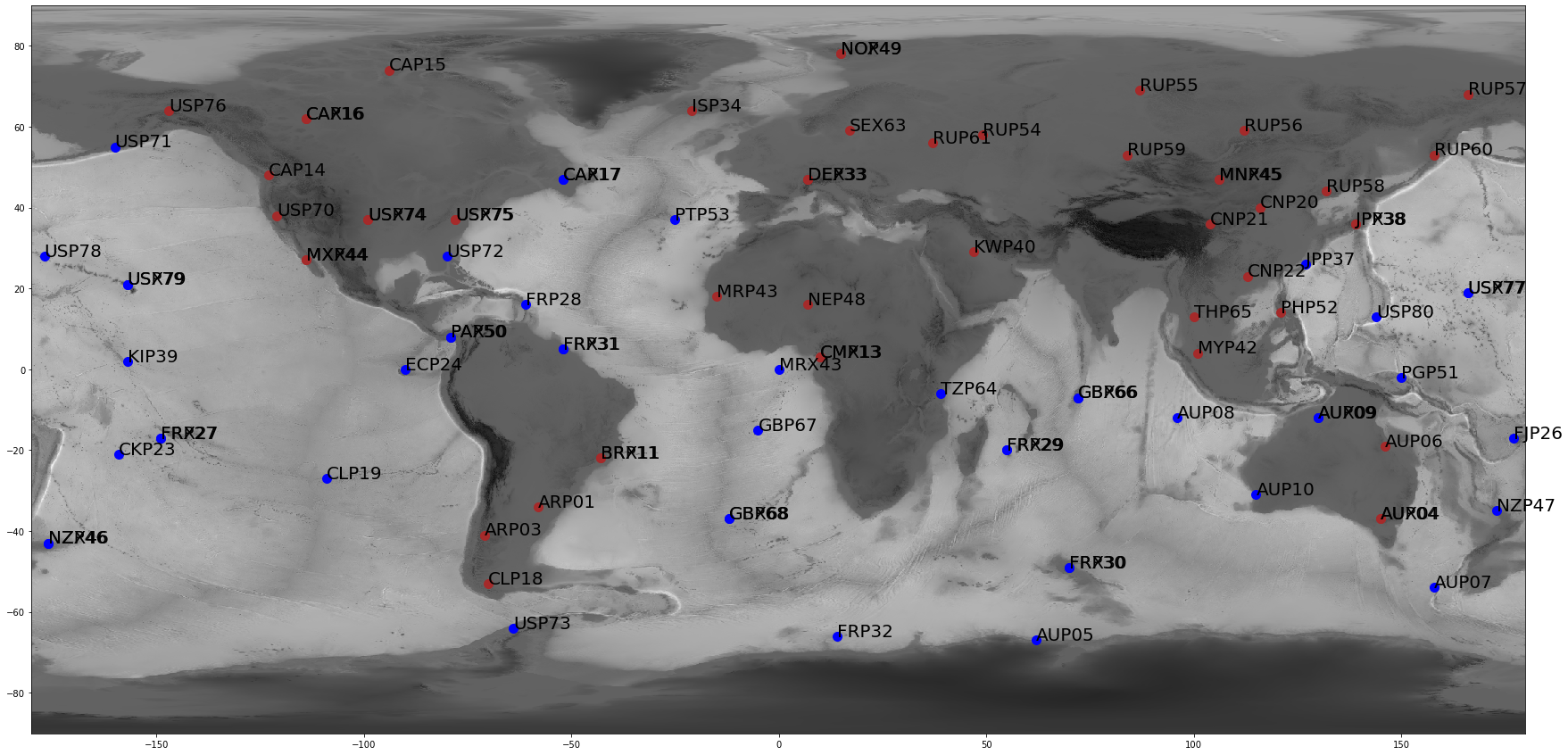 https://lexica.art/aperture
Fernández-Godino et al. 2022
[Speaker Notes: In this talk, we explore the latest developments in data science and machine learning for atmospheric and geosciences. We begin by discussing the advantages of using local models to predict global behavior. We see that small perturbations in source location can result in very different plumes, and local models provide detailed information on regional gas release dispersion. 

We discuss the use of deep autoencoder-based algorithms to learn local scale physics by observing images. Instead of training models using physical quantities, we use images, or pixel information. We present a three-dimensional temporal  Unet CNN Autoencoder-based model. The models capture plume location accurately, but we are working in improving it performance on predicting magnitudes. We identify next steps for improvement, including finding the optimal time step, using better machine learning architectures, optimizing the model size and super-resolution.]